ПРОЕКТ«ВОСПИТАНИЕ СКАЗКОЙ»Средняя группа «Сказка»
Подготовили:
воспитатели 
Лукиных Е.А.
Елембаева Б.А.  


2024 год.
Тип проекта:Творческо-информационныйСроки реализации:9 января – 20 февраля  Возрастная группа:средняя   Участники проекта:воспитанники средней группы «Сказка»,  воспитатели, музыкальный руководитель, родители.
ЦЕЛЬ:
Развитие нравственных качеств у детей среднего дошкольного возраста посредством приобщения к русской народной сказке, воспитание у детей любви к русским народным сказками и развитие устойчивого интереса к ним, как к произведению искусства.
ЗАДАЧИ:
Познакомить с творчеством русского народа, - способствовать накоплению эстетического опыта, читая и обсуждая литературные произведения;
Воспитывать культуру речи, учить детей рассуждать, развивать умения применять свои знания в беседе, добиваться связных высказываний; обогащать и расширять словарный запас детей.
Формировать умение выразительно читать стихи
Развивать у детей образное мышление, фантазию, творческие способности;
Формировать навыки сотрудничества;
Воспитывать чувства дружбы и коллективизма.
Развивать коммуникабельность и умение общаться с взрослыми людьми в разных ситуациях;
Побуждать детей обращаться к взрослым с вопросами, суждениями; к речевому общению между собой.
НАПРАВЛЕНИЯ РАЗВИТИЯ:
социально-коммуникативное развитие;
познавательное развитие;
речевое развитие;
художественно-эстетическое развитие;
физическое развитие.
1 этап – подготовительный                                                 (с 9 по 19 января) Создать проблемную ситуацию для формирования заинтересованности у детей темой;  Определить цель, задачи, продолжительность проекта, определение методов и приемов;Подготовка консультаций для родителей на данную тему                                         2 этап – содержательный                                          (с 22 января по 9 февраля)Реализовать в работе  комплекс мероприятий, направленный на развитие нравственных качеств детей средствами народного творчества (р.н. сказки);Активизировать совместную деятельность родителей и детей.                                            3 этап - заключительный                                                  (с 12 по 20 февраля) Подведение итогов по реализации проекта «Воспитание сказкой». Презентация проекта «Воспитание сказкой»Определение перспектив в данном направлении.
ПРОГНОЗИРУЕМЫЕРЕЗУЛЬТАТЫ:
Повысить у детей знания о поучительном содержании сказок (развитие интереса к сказкам; закрепление умения применять свои знания в беседе, связных высказываниях; воспитание чувства дружбы и коллективизма);
Раскрыть творческие таланты детей и их родителей;
Повышение педагогической культуры родителей, установление с ними доверительных и партнёрских отношений.
Реализация проекта по образовательным областям:
Социально-коммуникативное развитие
Беседы: «Ваши любимые сказки»;
Н-п игры:
      - «Путешествие в страну сказок»;
      - «Новые сказки»;
      - «Разрезные картинки»;
      - «Домино»
      - «Пазлы»
      - «Салат из сказок»
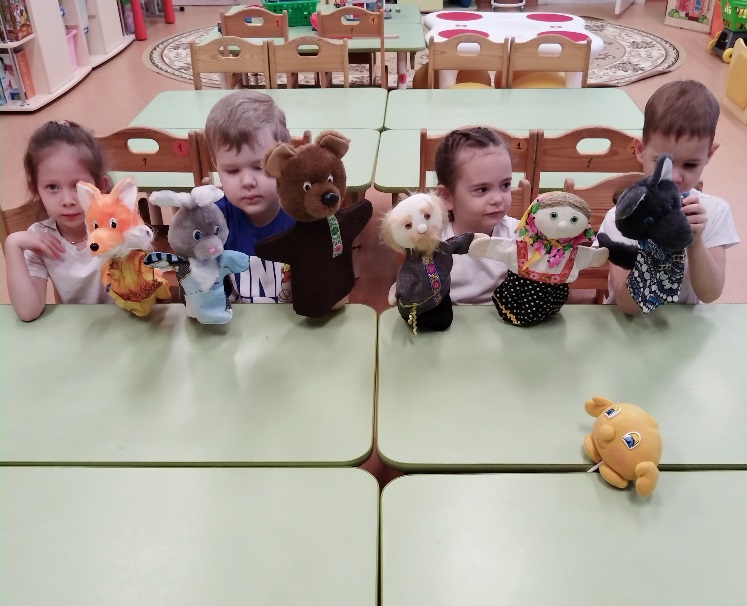 Социально-коммуникативное развитие
С-р игры:
      - «В гостях у Жихарки»:
      - «Семья»;
Презентации:
       - «Викторина «В гостях у сказки!»;
       - «Герои сказок»;
Пальчиковые игры
Просмотр мультфильмов из серии «Любимые сказки»
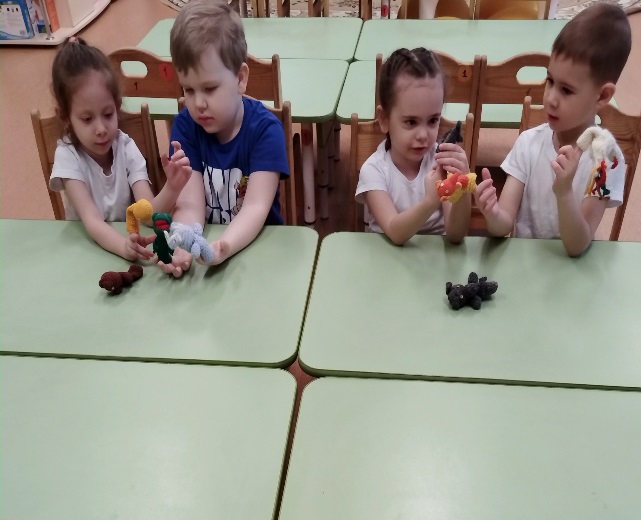 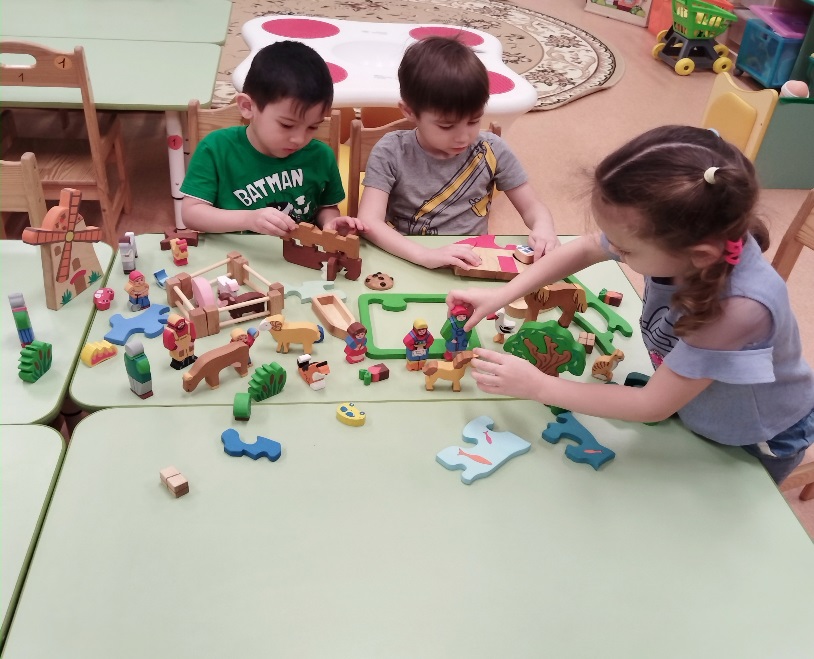 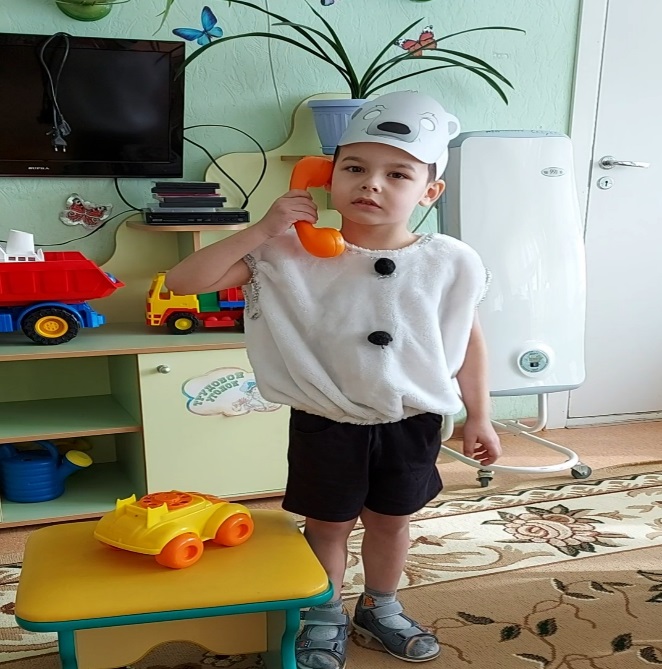 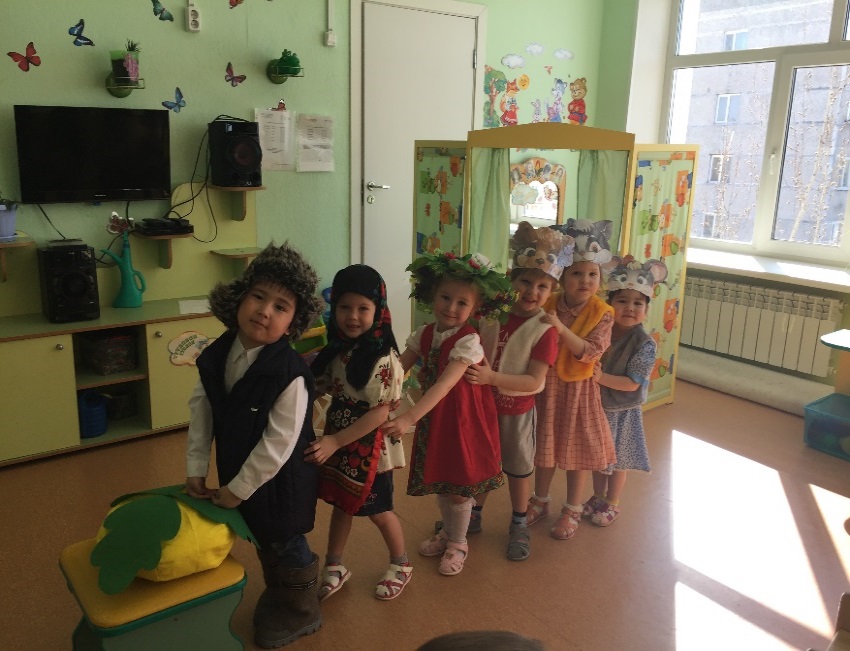 Познание 

Литературная викторина: «По дорогам сказок»
Игровые упражнения из серии «Умная сказка»:
           - «Колобок»;
           - «Теремок»;
           - «Три медведя»
           - «Мое настроение» 
 
Д/и:
         - «Составь сказку»;
         - «Назови сказку»;
         - «Узнай сказку по зачину»;
         -  «Что сначала, что потом»;
         - «Из какой мы сказки?»;
         - «Из какой сказки волшебная вещь?»,    - «Путаница»
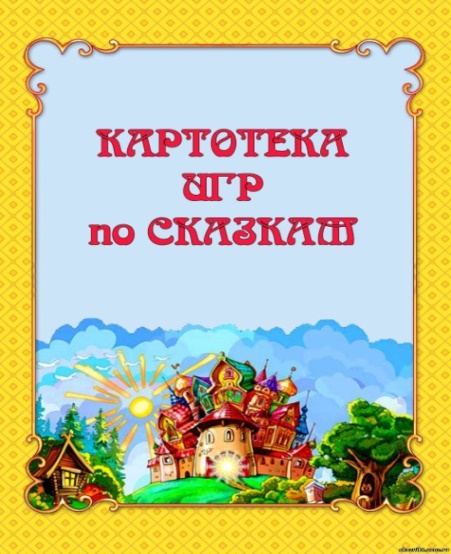 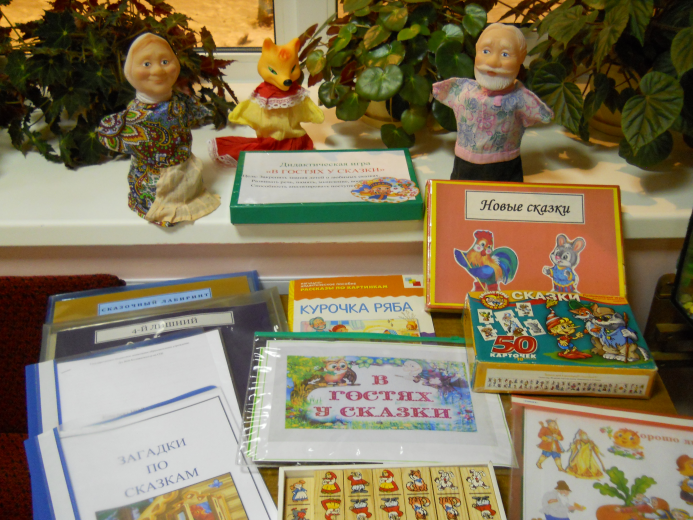 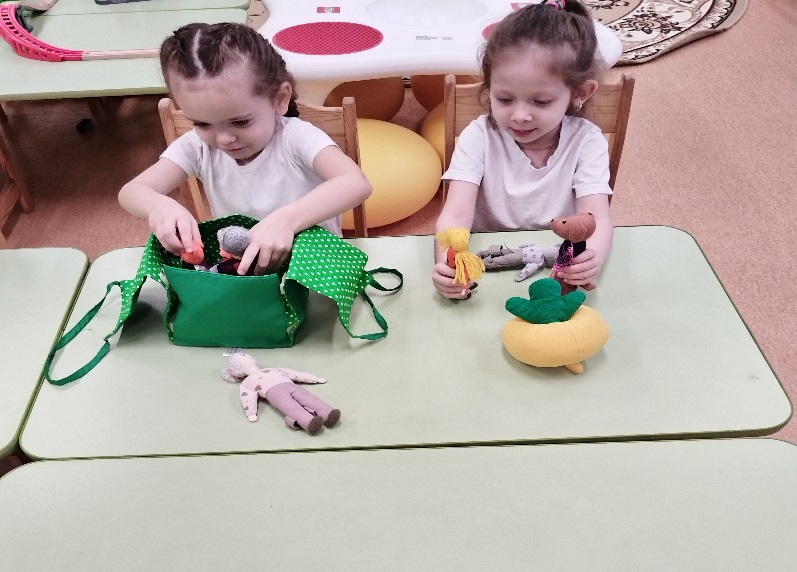 Речевое развитие
                 Развитие речи
Рассматривание сюжетных иллюстраций «Герои русских народных сказок»:
Рассматривание детских рисунков в сборнике Афанасьева «Мои любимые сказки» 
Рассказывание сказки по серии картинок «Сказки для малышей»
 
      Чтение художественной литературы
Русские народные сказки:
     - «Лисичка-сестричка и серый волк» (обр. М.Булатова);
     - «Жихарка» (обр. И.Карнауховой);
     - «Сестрица Аленушка и братец Иванушка» (обр. Л. Толстого);
     - «Лиса-лапотница» (обр. В.Даля);
     - «Зимовье» (обр. И.Соколова-Микитова);
     - «Пузырь, соломинка и лапоть»;
Картотека «Волшебный сундучок» (загадки)
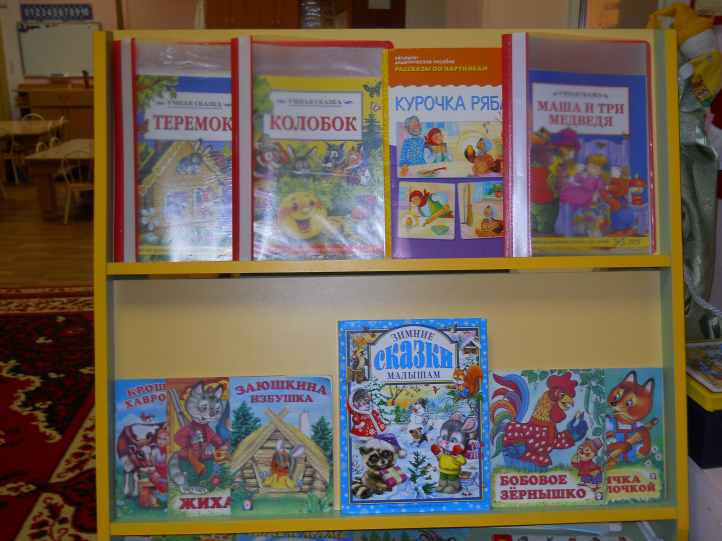 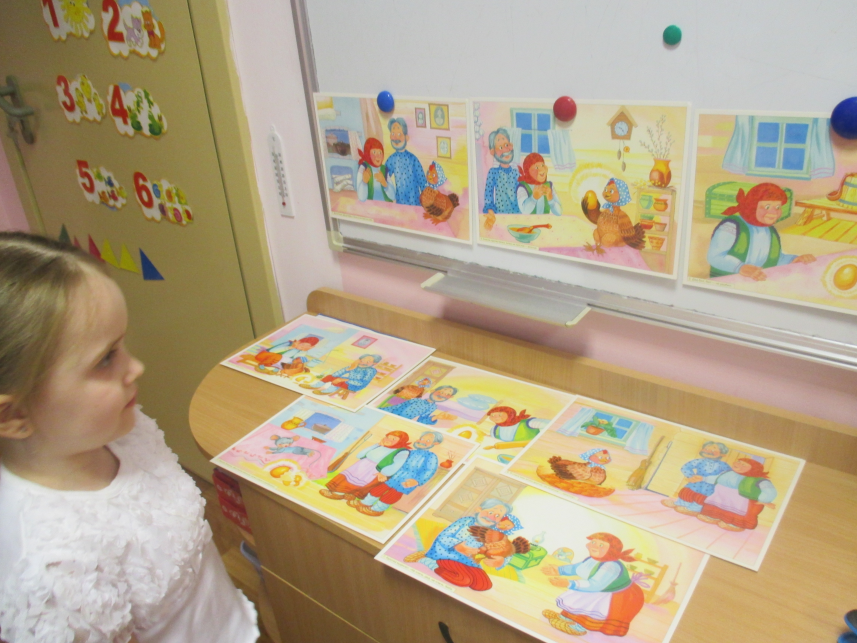 Художественное    творчество Знакомство с иллюстрациями к сказкам Е.М. Рачева и Ю.А. Васнецова;
НОД на темы:
      - «Теремок» (рисование с элементами аппликации)
      - «Лиса и колобок» (рисование с элементами  
                                                 аппликации)
      - «Колобок – Румяный бок» (лепка с элементами 
                                                                    пластилинографии)
      - «Три медведя», «У лисы была избушка ледяная, а у 
          зайца – лубяная» (аппликация)
Раскраски «Герои любимых сказок».
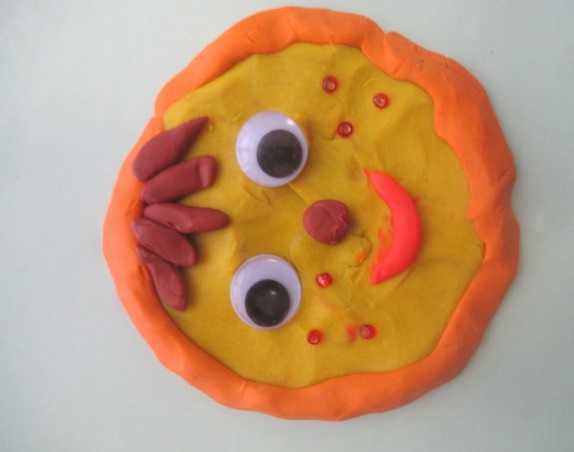 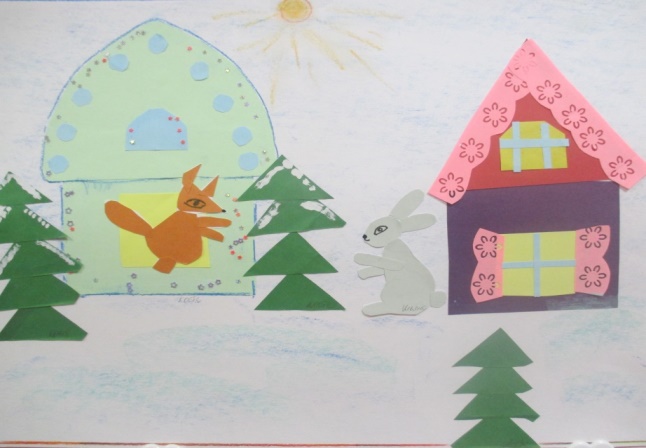 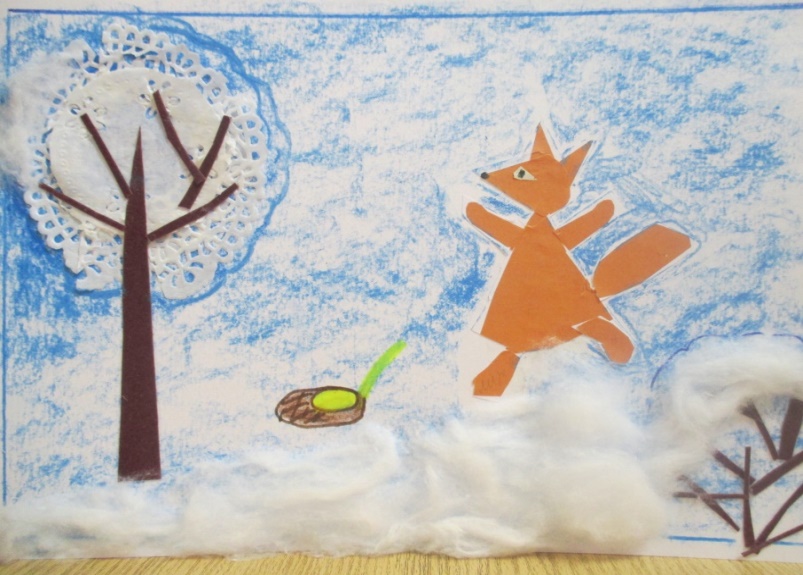 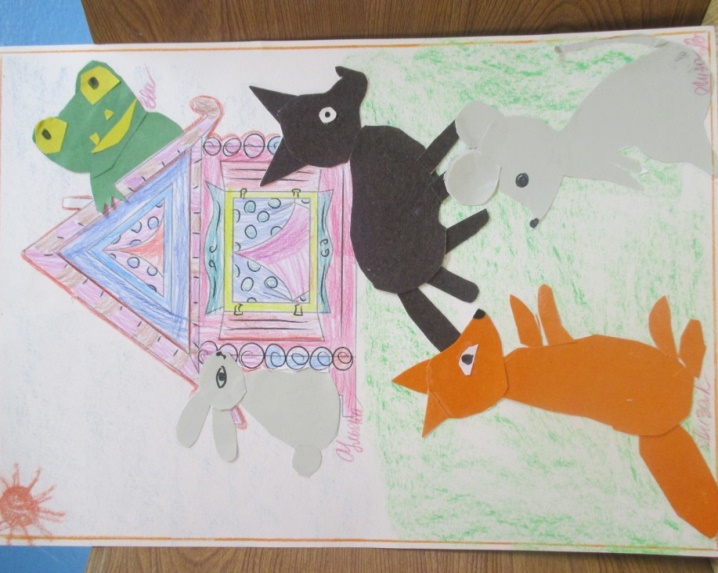 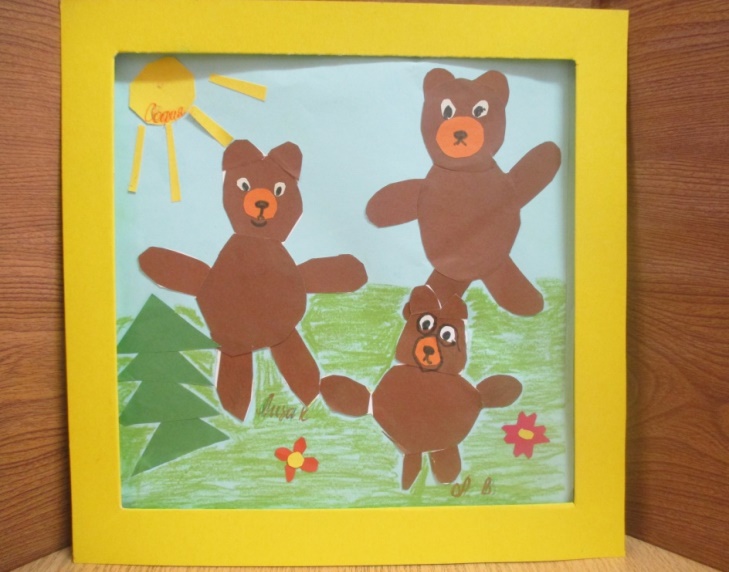 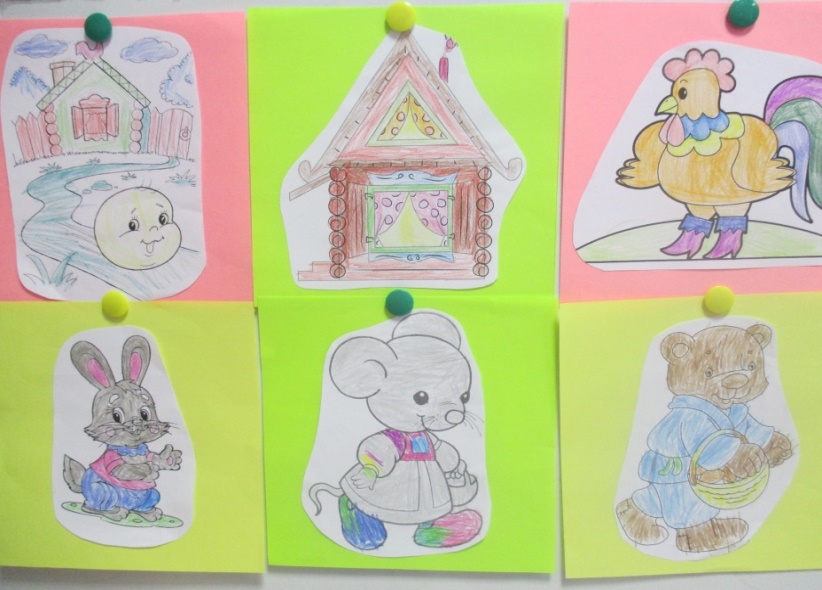 Музыка
Слушание: 
      -  П.И. Чайковский «Баба Яга»
      -  Аудиозапись  музыкальной сказки С.Я. Маршака  
         «Теремок»
Х/и: 
      - «Репка»;
      - «Ходит Ваня»;
      - «Теремок»
П/и и упражнения с пением 
      - «Тень-тень-потетень»;
      - «Медведь»
                                                          Физическая культура
                                                 Подвижные игры:
                                                 - «Колобок спешит домой» (с мячом)
                                                 - «Волк и семеро козлят»
                                                 - «Лиса и зайцы»
                                                 - «Бабка Ежка»
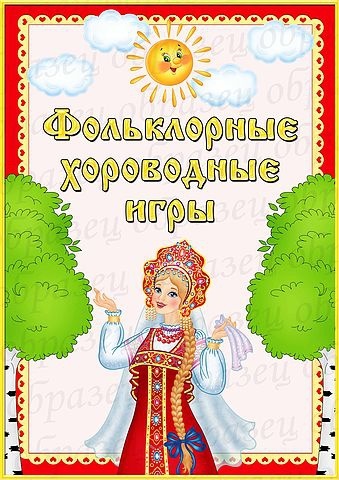 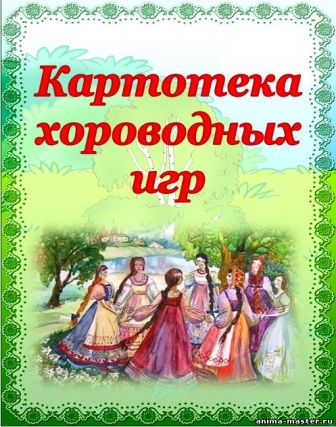 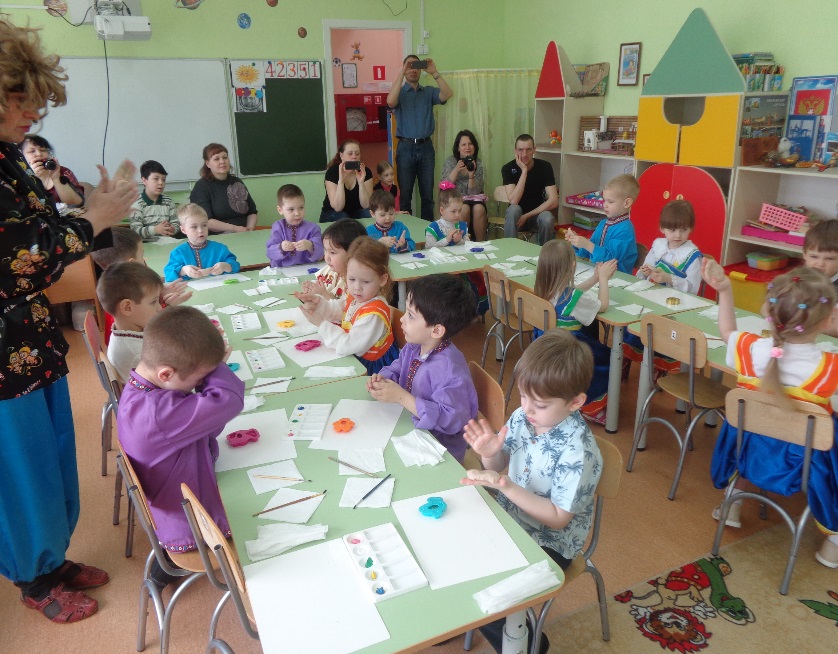 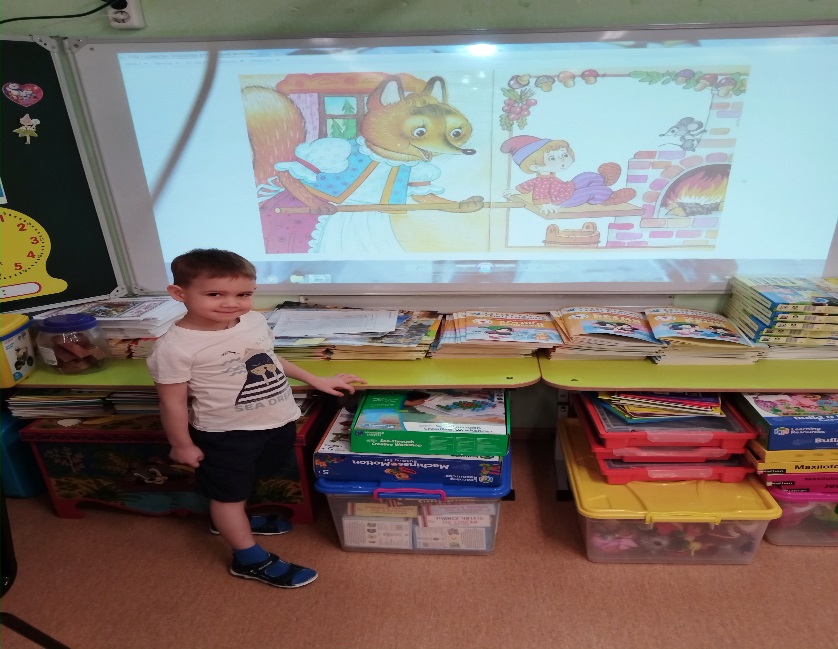 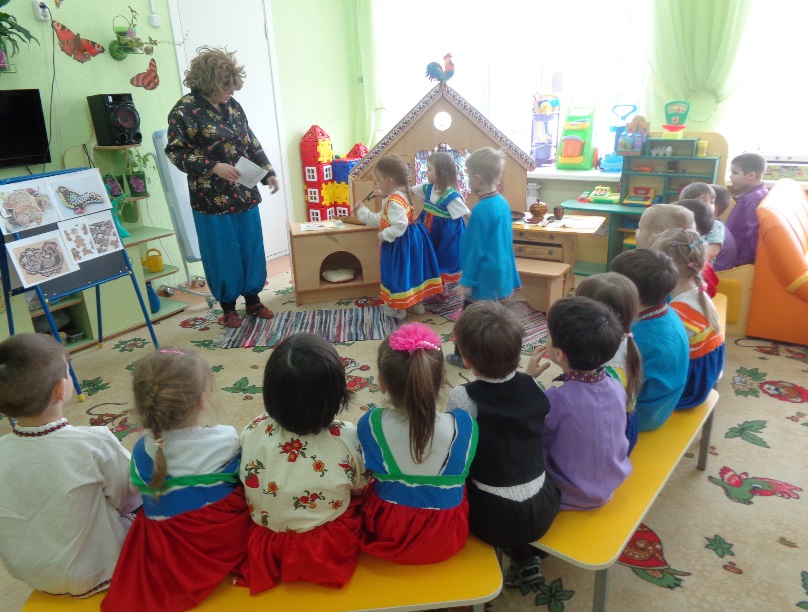 Формы работы с родителями
Папки передвижки:
      - «Воспитание сказкой»;
      - «Сказка ложь, да в ней намек, добрым 
            молодцам урок»;
      - «Как знакомить детей со сказками»;
      - «В гостях у сказки»
Консультация «Роль сказки в воспитании и 
                                        развитии ребенка»
Сборник  «Сказки-переделки»
Выставка поделок из природного материала «Герои любимых сказок»
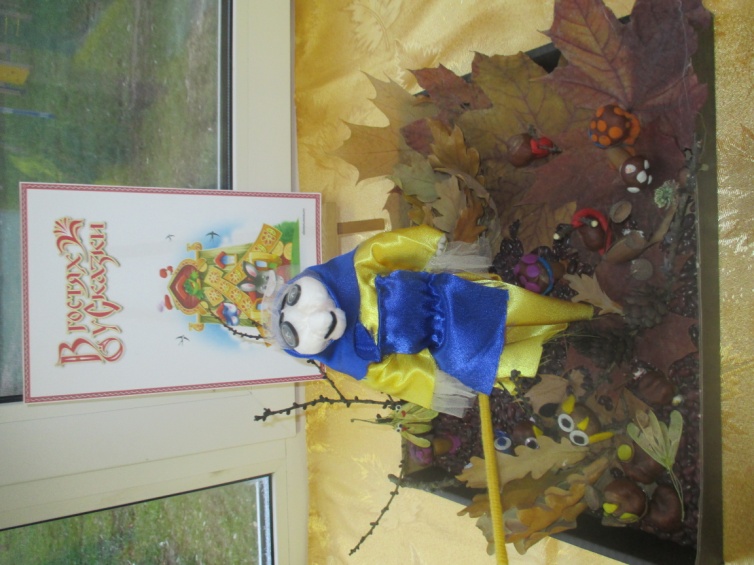 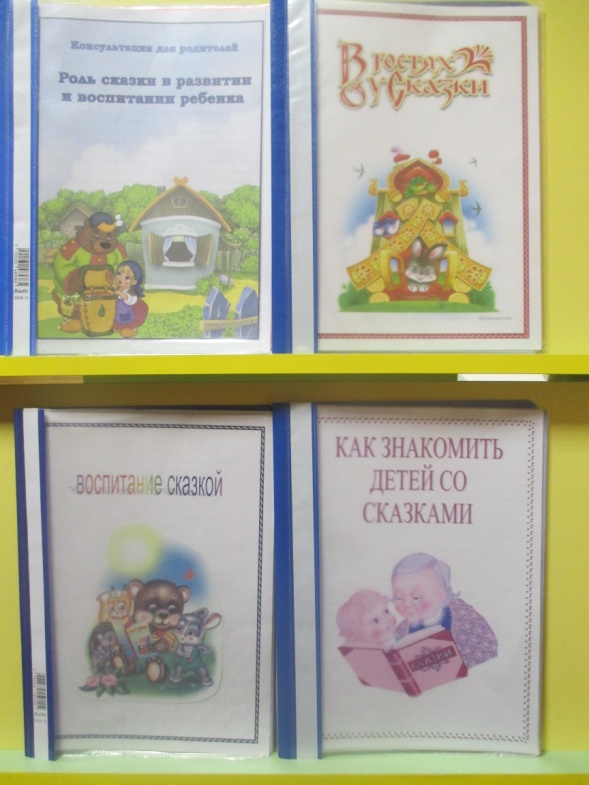 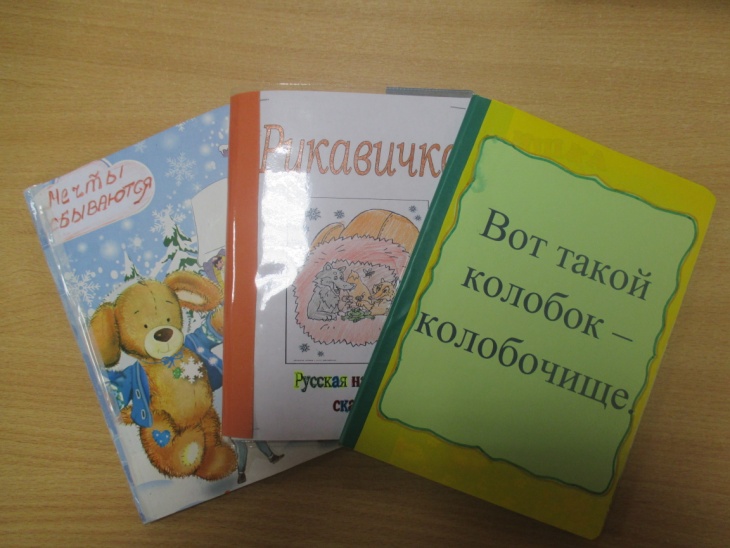 СПАСИБО
ЗА
ВНИМАНИЕ!